আজকের পাঠে সবাইকে স্বাগতম
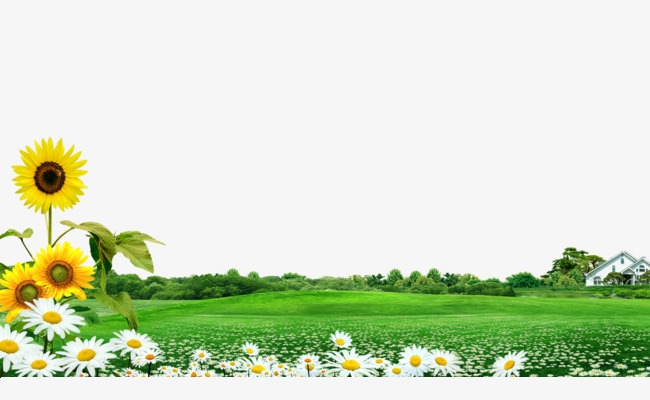 পরিচিতি
মোঃ আশরাফুল আলম
সহকারি  শিক্ষক 
আগানগর সরকারি প্রাথমিক বিদ্যলায় 
ভৈরব, কিশোরগঞ্জ।
মোবাইল নং—০১৭১১০৫২৩০৫
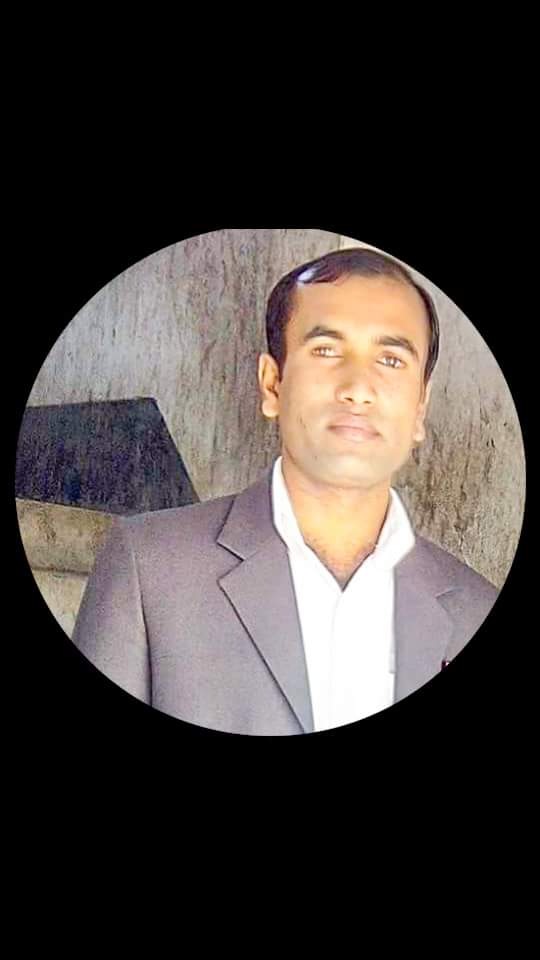 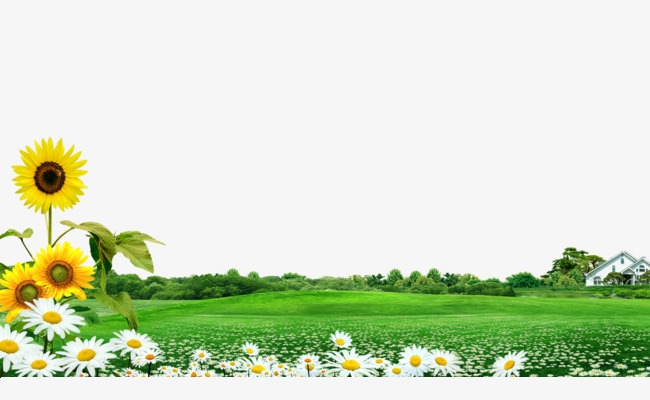 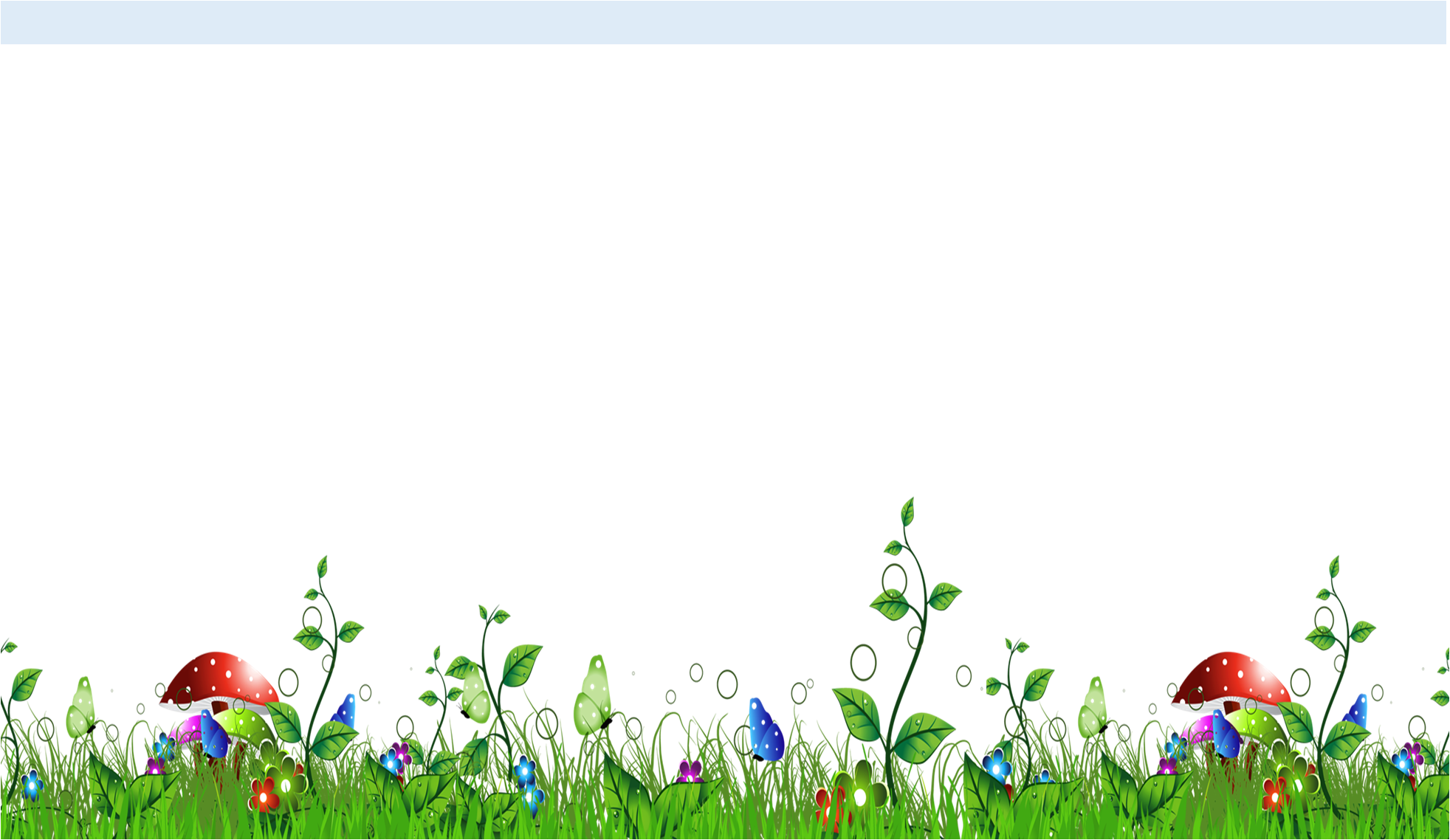 পাঠ পরিচিতি
শ্রেণি 	- পঞ্চম
বিষয়	- প্রাথমিক বিজ্ঞান
অধ্যায়	- ২, পরিবেশ দূষণ
পাঠ্যাংশ	- পরিবেশ সংরক্ষণ
সময় 	- ৩০ মিনিট 
তারিখ	- ৩০/১১/২০২১
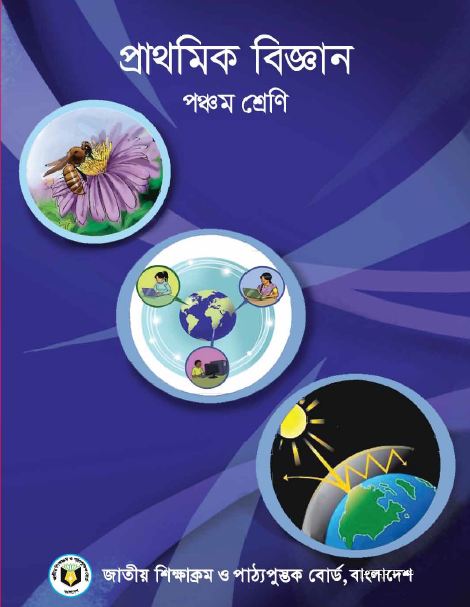 পূর্ব জ্ঞান যাচাই
মাটি দূষণ কী? 
মাটি দূষণের ফলে কী ক্ষতি হয়?
বায়ু দূষণ ও পানি দূষণের কারণগুলো কী কী?
শিখনফল
১.3.1 – পরিবেশ সংরক্ষণ কী তা বলতে পারবে।
১.৩.২ –মানুষ ও অন্যান্য জীবের বেঁচে থাকার জন্য পরিবেশ 
            সংরক্ষণের প্রয়োজনীয়তা ব্যাখ্যা করতে পারবে।
১.৩.৩ –অন্যকে পরিবেশ সংরক্ষণে উদ্ভুদ্ব করবে এবং
              নিজে সক্রিয় অংশগ্রহণ করবে।
ছবিতে কী দেখা যাচ্ছে?
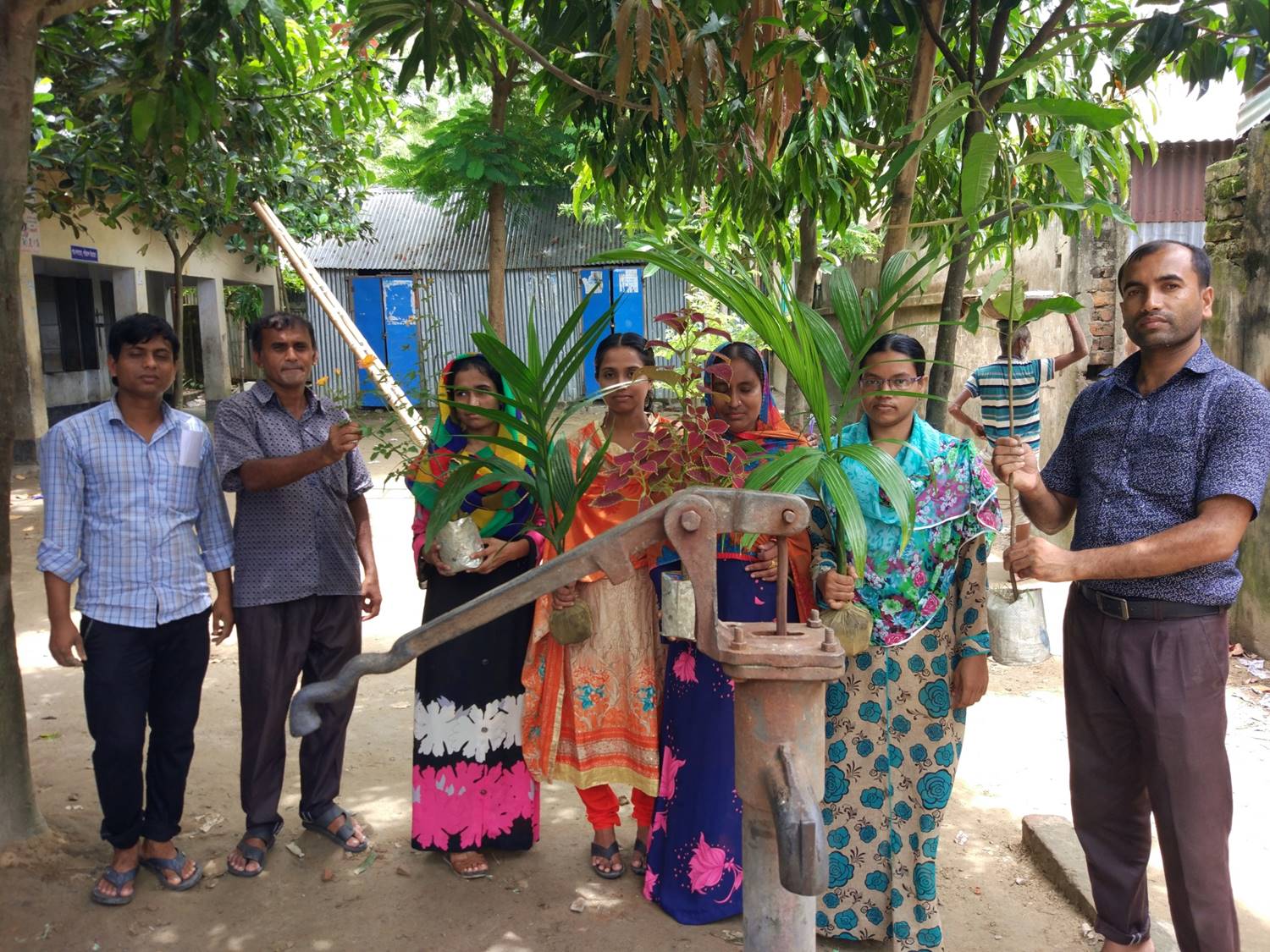 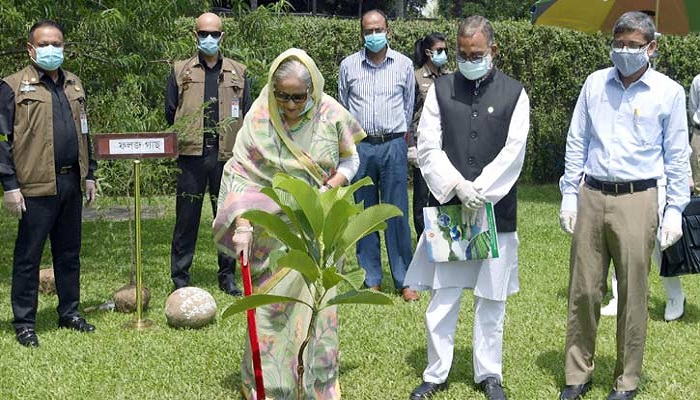 বৃক্ষরোপণ করছে
বৃক্ষরোপণ হচ্ছে পরিবেশ সংরক্ষণের একটি উপায়।
বৃক্ষরোপণ হচ্ছে পরিবেশ সংরক্ষণের একটি উপায়।
বৃক্ষরোপণ করছে।
ছবিতে কী দেখা যাচ্ছে?
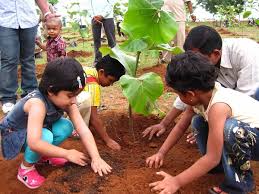 7-Mar-22
আজকের পাঠ
পরিবেশ সংরক্ষণ।
আমরা কী কী উপায়ে পরিবেশ সংরক্ষণ করতে পারি?
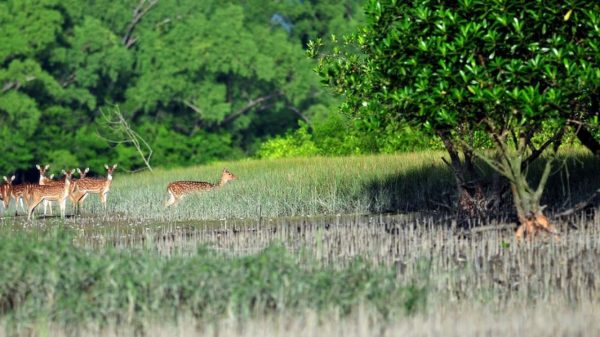 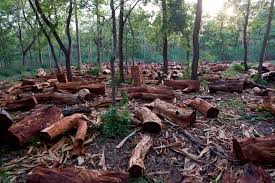 প্রাকৃতিক সম্পদের অপচয় রোধ করে
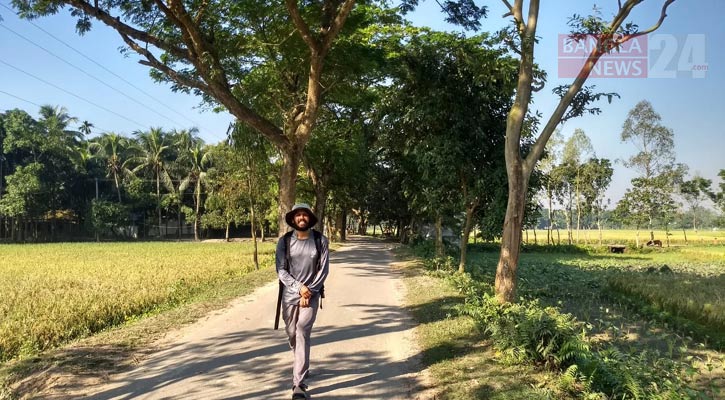 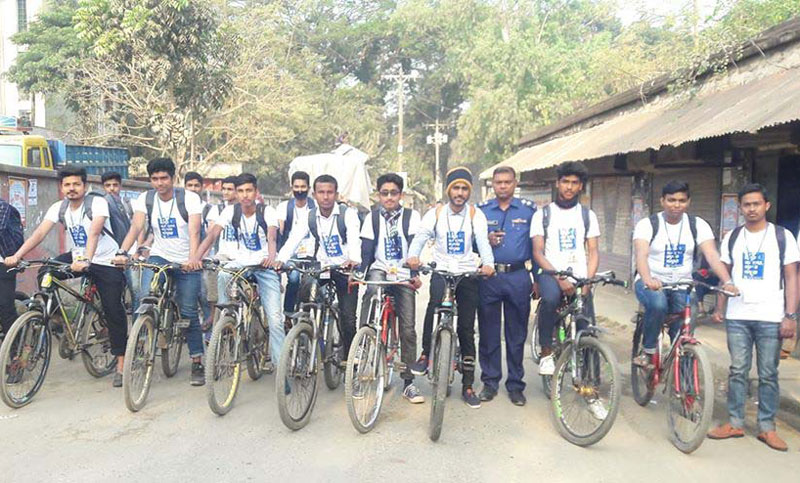 গাড়ির পরিবর্তে পায়ে হেটে অথবা সাইকেলে চলে
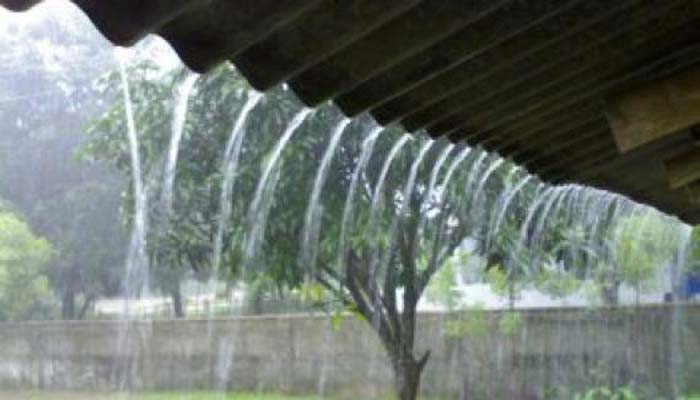 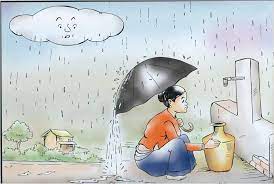 বৃষ্টির পানি সংরক্ষণ করে।
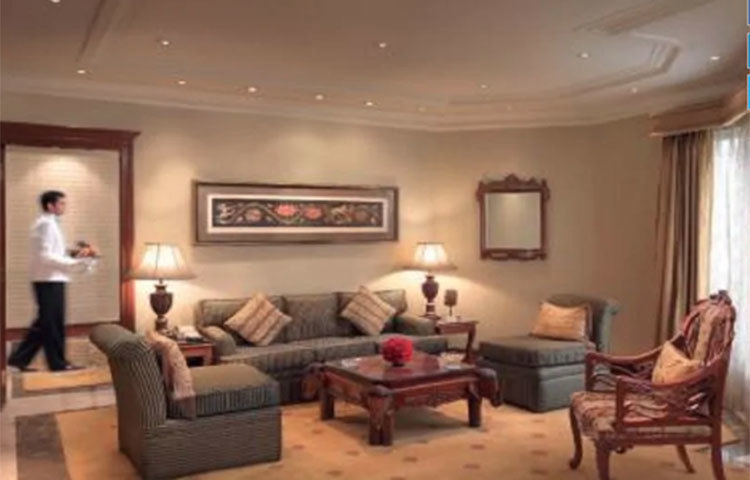 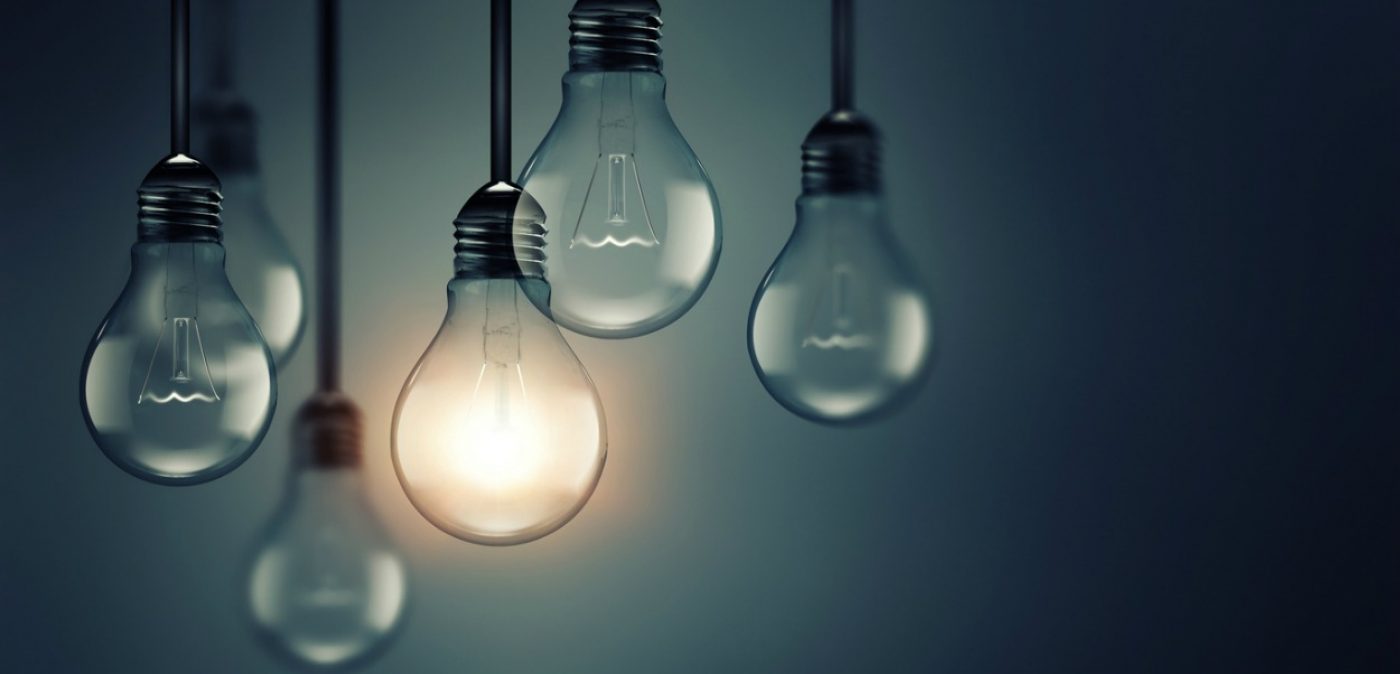 অপ্রয়োজনে ঘরের লাইট, ফ্যান, টেলিভিশন বন্ধ রেখে
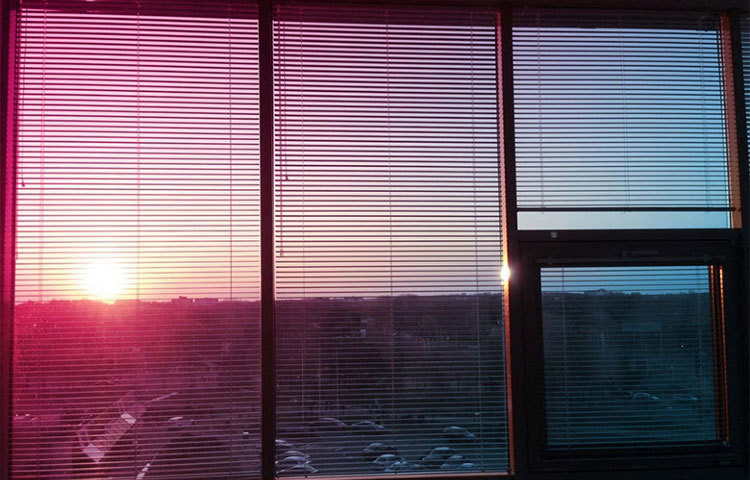 দিনের বেলা ঘরে সূর্যের আলো আসতে দেওয়া
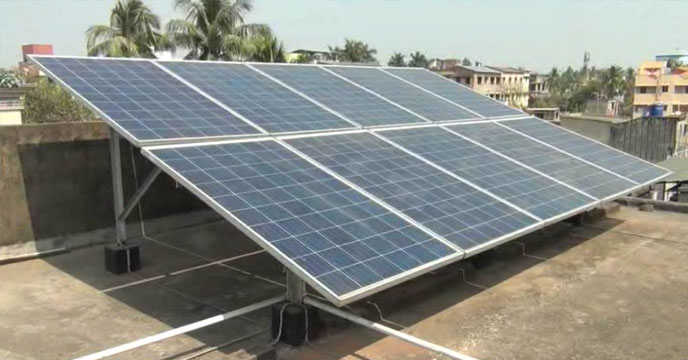 সৌরবিদ্যুৎ ব্যাবহার করে
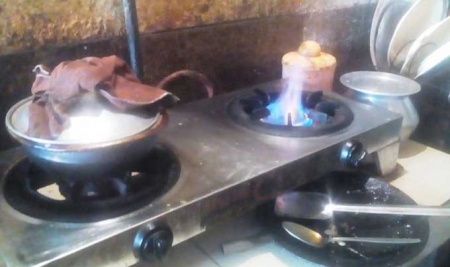 অপ্রয়োজনে গ্যাসের চুলা বন্ধ রেখে।
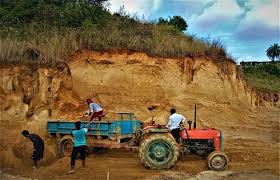 পাহাড়, টিলা ইত্যাদি না কাটা
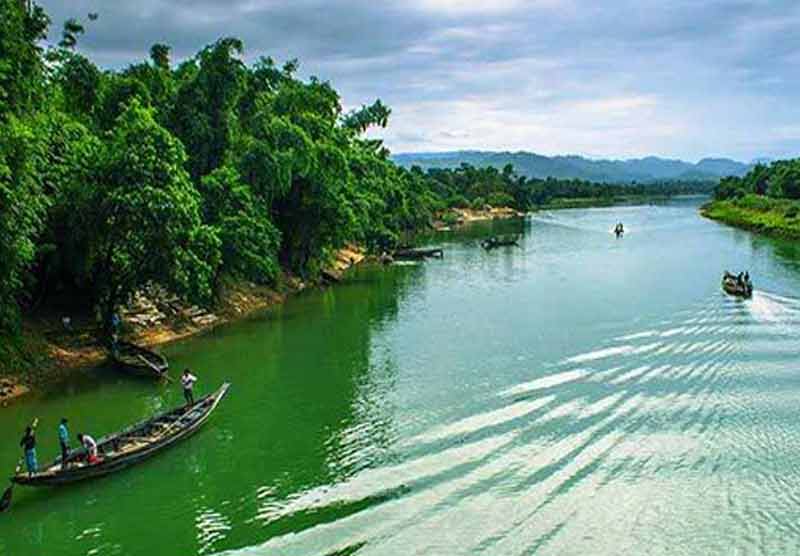 নদী, খাল, পুকুর, ডোবা ইত্যাদি স্থানে বর্জ্য না ফেলা
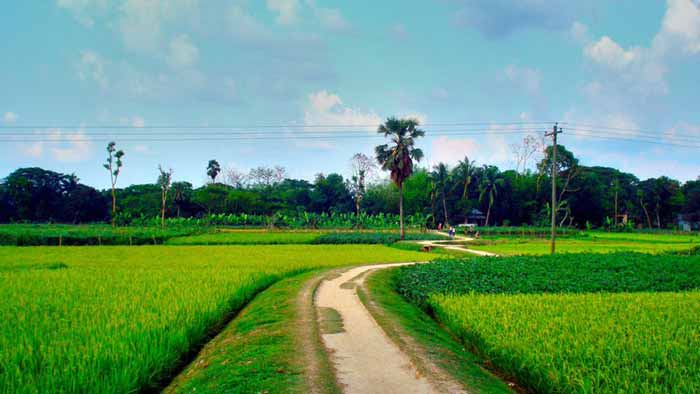 ফসলের মাঠে কল-কারখানার বর্জ্য না ফেলে
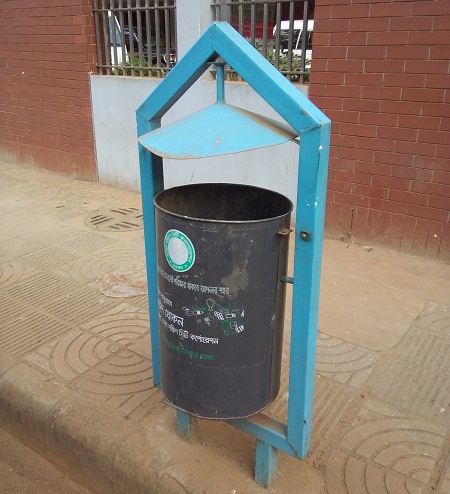 ময়লা- আবর্জনা যেখানে সেখানে না ফেলে নির্দিস্ট স্থানে ফেলে।
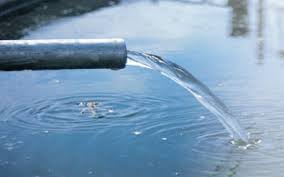 কল-কারখানার দূষিত পানি পরিশোধন করে।
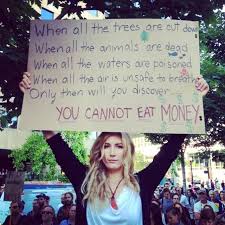 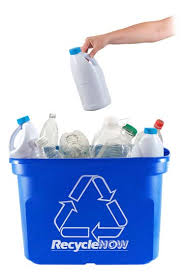 প্রচার-প্রচারণা।
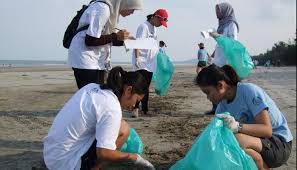 রিসাইকেল করা।
জনসচেতনা বৃদ্ধি।
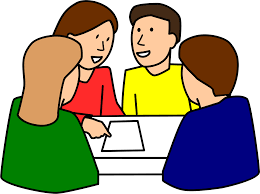 দলগত কাজ
নিচের দেখানো ছকের  মতো খাতায় একটি ছক তৈরি করি-
চল লিখি পরিবেশ সংরক্ষণে আমরা কী কী করতে পারি ?
১। সচেতনতা  বৃদ্ধি করে।
২। নির্দিষ্ট স্থানে ময়লা-আবর্জনা ফেলে।
৩। একই বস্তুর পুনঃপুন ব্যবহার করে।
৪। প্রচুর পরিমানে গাছ লাগিয়ে।
7-Mar-22
পাঠ্য বই এর সাথে সংযোগ স্থাপন করা।
চল আমরা তোমাদের পাঠ্য বই এর ১৩ পৃষ্টার সারসংক্ষেপ টুকু মনযোগ দিয়ে পড়ি।
সঠিক উত্তরটি খাতায় লেখঃ
মূল্যায়ন
(১)
(২)
(৩)
(৪)
তোমার বন্ধু রাশেদ গ্রামে বাস করে। তাদের অনেক গরু ও ছাগল আছে। গরু ও ছাগলের গোবর কী করা উচিৎ।
পরিবেশ সংরক্ষণে তুমি কী করবে?
পরিবেশ সংরক্ষণের অন্যতম প্রধান উপায় কোনটি?
বিদ্যালয়ের রাস্তার পাশে কারখানার কালো ধোঁয়া থেকে রেহাই পেতে নিচের কোনটিকে বেশি গুরুত্ব দিবে?
(খ)  পুড়িয়ে ফেলা
(ক)  সার হিসাবে ব্যবহার করা
(ঘ)  পুকুরে বা নদীতে ফেলে দেওয়া
(গ)  শুকিয়ে সংরক্ষণ করা
(খ) কীটনাশক ব্যবহার করব
(ক) রাসায়নিক সার ব্যবহার করব
(ঘ) গাছ কেটে ফেলব
(গ) জৈব সার ব্যবহার করব
(খ) জনসচেতনতা বৃদ্ধি করা
(ক) পরিকল্পিতভাবে শিল্প স্থাপন
(গ) গাছ লাগানো
(ঘ)  নদী ভরাট করা
(খ) মালিককে কারখানা বন্ধ করতে বলব
(ক) অন্য স্কুলে ভর্তি হব
(ঘ) মাস্ক পরে স্কুলে যাব
(গ) কারখানার পাশে উঁচু দেয়াল তৈরি করতে বলব
7-Mar-22
মূল্যায়ন
পরিবেশ সংরক্ষণের ৫টি উপায় লিখো?
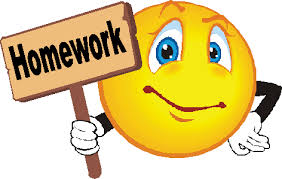 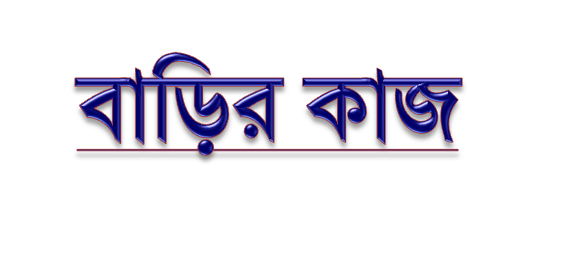 তোমার এলাকার পরিবেশ সংক্ষণে তোমার ৫ টি পদক্ষেপ লেখ।
7-Mar-22
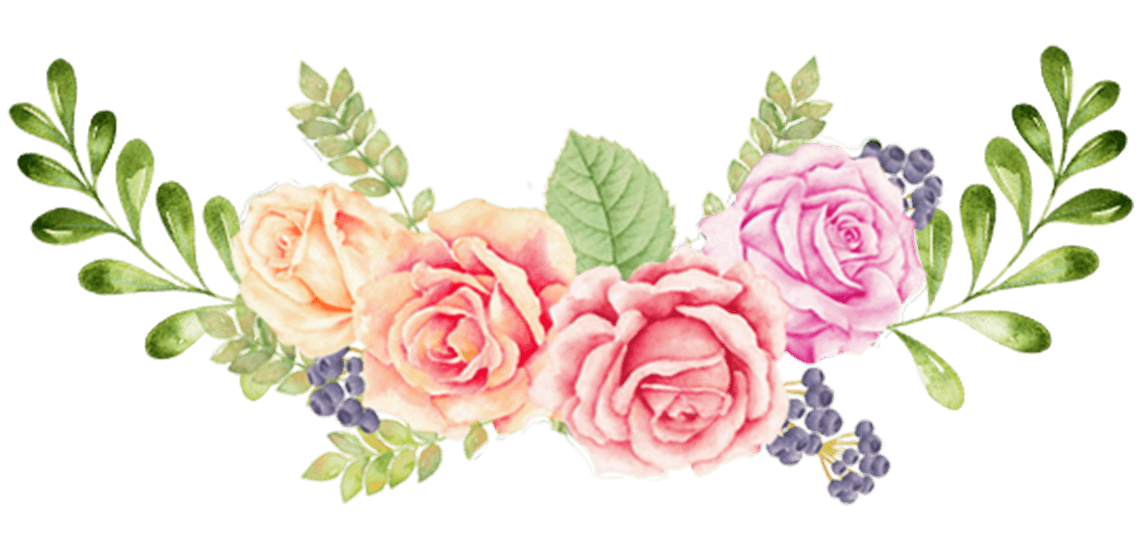 ধন্যবাদ
সবাই ভালো থেকো।